No Two Shortages Are The Same: Using Educator Data To Target Efforts
Lindsey Hayes, CEEDAR Center, American Institutes for Research
Amy Colpo, GTL Center, American Institutes for Research
Nancy Holsapple, Indiana Department of Education
1
OSEP Disclaimer
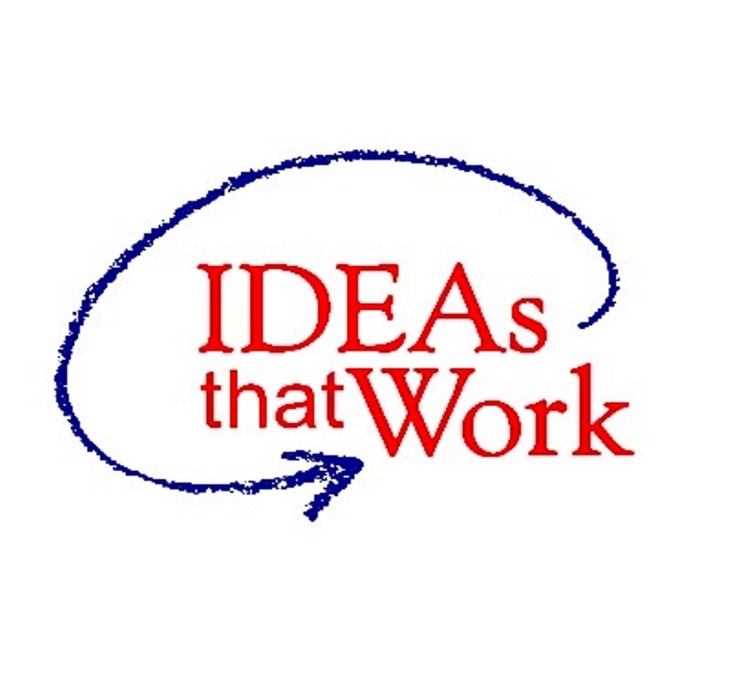 2019 OSEP Leadership Conference
DISCLAIMER:
The contents of this presentation were developed by the presenters for the 2019 OSEP Leadership Conference. However, these contents do not necessarily represent the policy of the Department of Education, and you should not assume endorsement by the Federal Government.  
(Authority: 20 U.S.C. 1221e-3 and 3474)
Objectives
Participants in this session will: 
Discuss strategies for a comprehensive, multi-prong approach to resolving teacher shortages.
Explore the CEEDAR/GTL shortage toolkit and reflect on how the resources can be used in their local context to increase equitable access to excellent educators for students with disabilities.
Learn how a state director of special education is engaging stakeholders to examine data, explore root causes, and select strategies to address shortages based on local context.
3
Why Should We Be Concerned?
48 states and the District of Columbia report shortages of special education teachers.
42 states report a shortage of early intervention providers.
Special education teachers leave the profession at nearly twice the rate of general education teachers.
Enrollment in teacher preparation programs is down 35% over the last 5 years.

Source: Council for Exceptional Children, 2018.
4
Equity Issues
90% of high-poverty school districts report difficulty attracting qualified special education teachers.
There are severe and persistent shortages of special educators from diverse backgrounds.


Source: Council for Exceptional Children, 2018; Fall & Billingsley, 2011.
5
State Responses To Shortages
Oklahoma and California have issued more emergency certificates.
Arizona, Illinois, and Minnesota have lowered certification standards.
Arizona gave local school administrators the power to determine teacher certification.
New York has allowed charter schools to certify their own teachers with less rigorous preparation.

Source: West, 2018.
6
The Challenge
Districts are left with few choices and often rely on “fast-track” and emergency-certified teachers with little preparation and no classroom experience to fill positions.
Short-term solutions exacerbate quantity and quality issues and create a revolving door.
Long-term solutions like policy change take time!

Source: Boe, Cook, & Sunderland, 2006; Feng & Sass, 2013; Ingersoll, Merrill, & May, 2014.
7
The Solution
We need a comprehensive educator talent management framework that: 
Looks across the entire career continuum
Considers unique local contexts
Clarifies partner roles
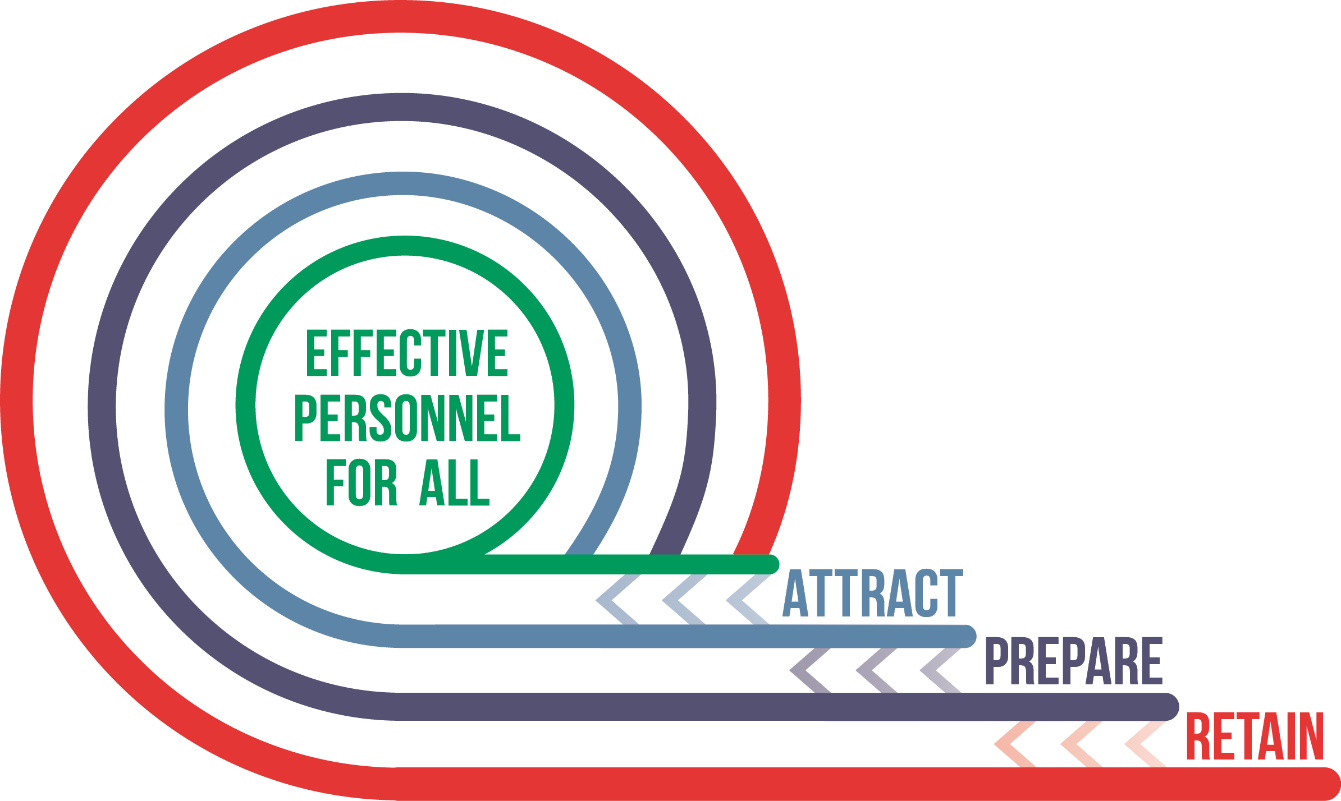 8
Existing Educator Shortage Resources
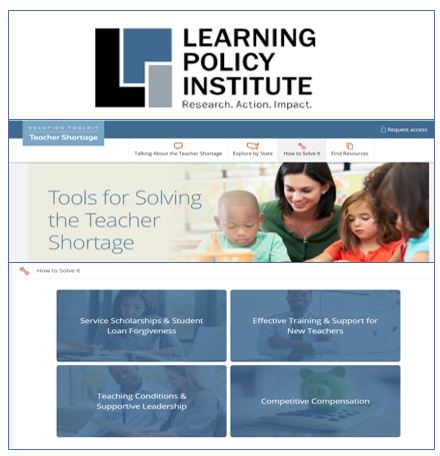 Talking About the Teacher Shortage with specific information for special education
Summary of shortages in special education
How to Solve It – Evidence-based policy recommendations
Service scholarships & student loan forgiveness
Effective training & support for new teachers
Teaching conditions & supportive leadership
Competitive compensation
Latest News From Around the Country
9
A Multi-Prong Approach
Phase I: Short-Term Strategies
Just-in-time assistance to schools and districts forced to use less-than-fully-prepared teachers in classrooms.
Districts must concurrently provide intensive support to these educators to get them prepared, while laying the foundation for longer-term solutions.
Phase II: Long-Term Solutions
Systemic approaches that are specific to local contexts without compromising quality. 
Facilitate strong networks with shared ownership, collective action, and joint accountability.
No two shortages are created equal. Strategies must address local context and needs.
Shortages can be addressed at any point along the educator career continuum.
10
Toolkit Demonstration!
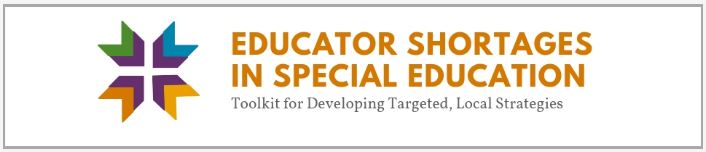 11
State Example: Indiana
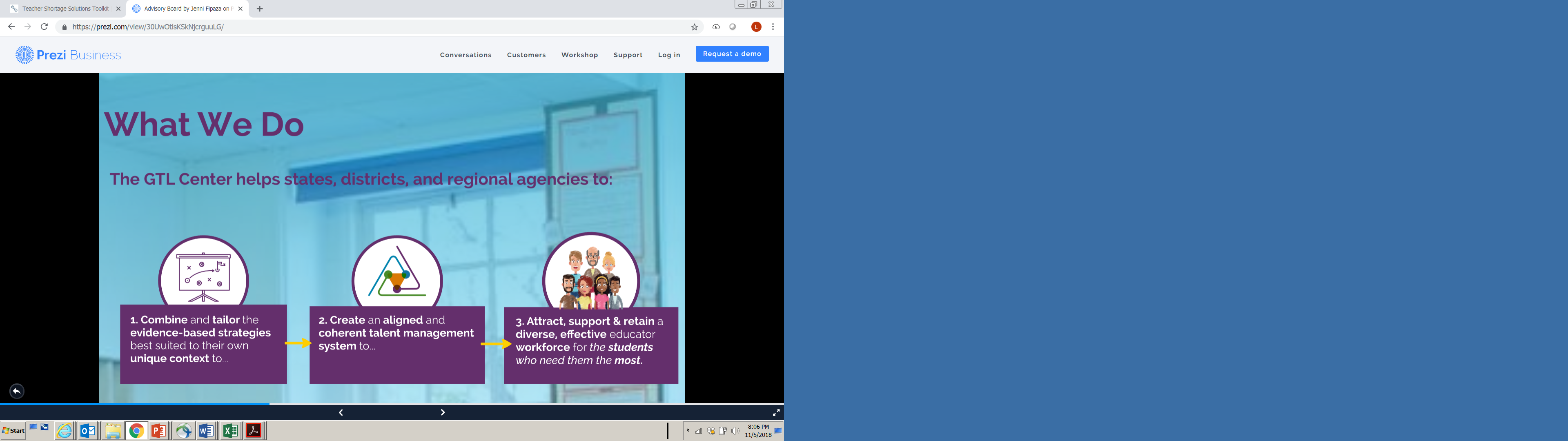 12
Strategy Selection Process
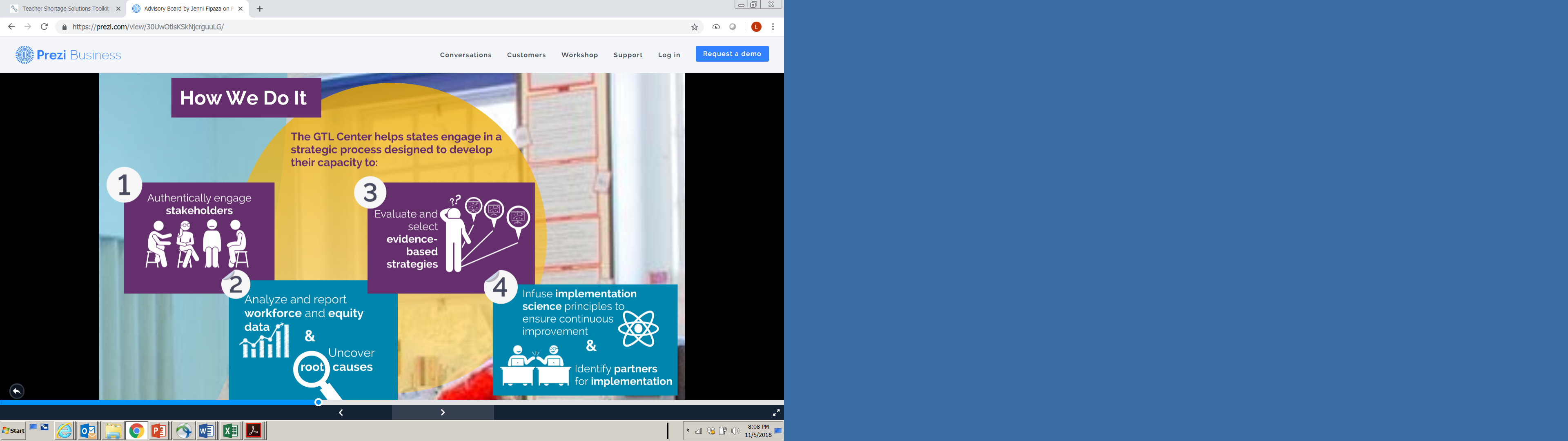 13
Role Alike Discussion
What questions do you have about the toolkit?
What data are available in your context that could be used to examine special education shortages? What data are missing?
What data are available to supplement the categories included in the Excel-based tools to create a more comprehensive picture of root causes of shortages?
14
Mixed Group Discussion
How can state education agencies, local education agencies, and educator preparation programs collaborate in this work? What are the roles of each partner?
How can states authentically engage stakeholders in the process of examining special education shortage data, analyzing root causes, and selecting strategies? Who needs to be at the table?
How will this work support the state’s educator talent management vision and framework?
15
References
Boe, E. E., Cook, L. H., & Sunderland, R. J. (2006). Attrition of beginning teachers: Does teacher preparation matter. Center for Research and Evaluation in Social Policy. University of Pennsylvania, Philadelphia. 
Council for Exceptional Children. (2018). Issue brief: Special education teacher and early intervention provider shortages. Arlington, VA. Retrieved from https://www.cec.sped.org/~/media/Files/Policy/2018%20Updated%20Issue%20Briefs/IB%20Shortages%20062718.pdf. 
Fall, A. M., & Billingsley, B. S. (2011). Disparities in work conditions among early career special educators in high-and low-poverty districts. Remedial and Special Education, 32(1), 64-78. 
Feng, L., & Sass, T. R. (2013). What makes special-education teachers special? Teacher training and achievement of students with disabilities. Economics of Education Review, 36, 122-134.
Ingersoll, R. M., Merrill, L., & May, H. (2014). What are the effects of teacher education and preparation on beginning teacher retention? Philadelphia, PA: Consortium for Policy Research in Education.
West, J. (2018). Calling All Teachers, Flexing your Advocacy Muscles to Address Teacher Shortages. MSLD Rethinking Behavior.
16
OSEP Disclaimer
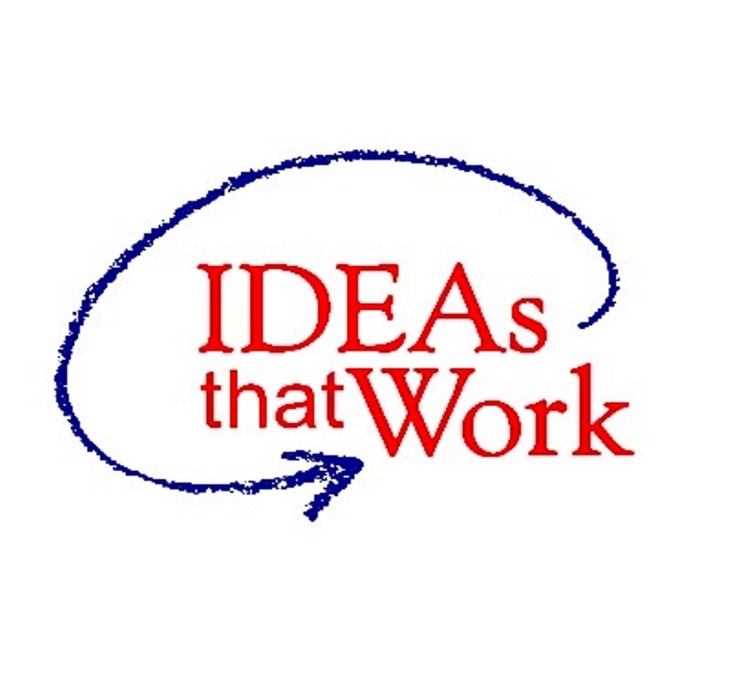 2019 OSEP Leadership Conference
DISCLAIMER:
The contents of this presentation were developed by the presenters for the 2019 OSEP Leadership Conference. However, these contents do not necessarily represent the policy of the Department of Education, and you should not assume endorsement by the Federal Government.  
(Authority: 20 U.S.C. 1221e-3 and 3474)